ReduCE-Waste Project 
Controlling E-waste Imports to Tanzania
Dr. Shahrzad Manoochehri, World Resources Forum Association, Switzerland
Online presentation at: The 5th EACO Regional E-waste Workshop on Sustainable E-waste Management in the East African Region – Dar Es Salaam, Tanzania 
Date: Wednesday 22 March 2023
Project partners & Duration
Funding Organization
Implementing Partners
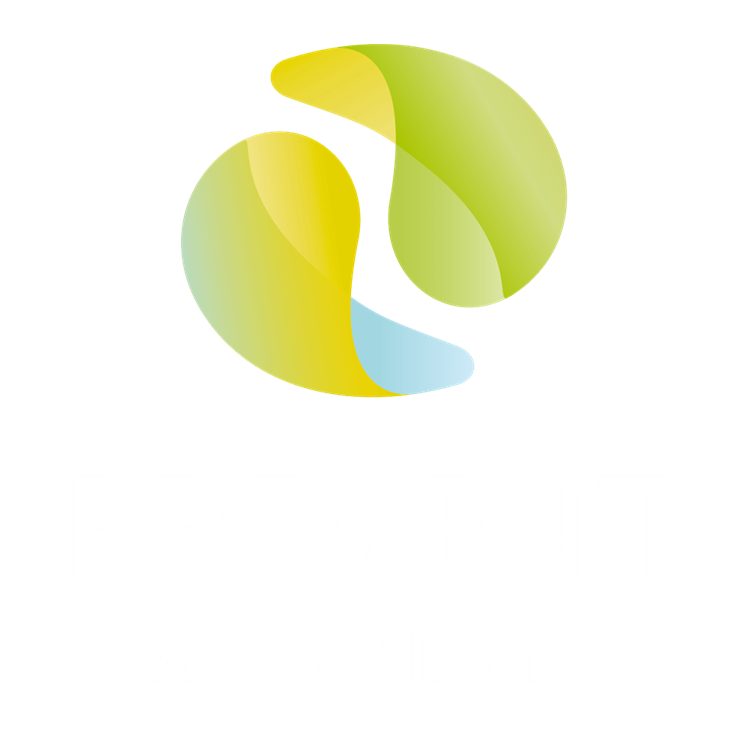 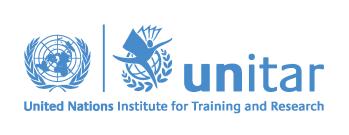 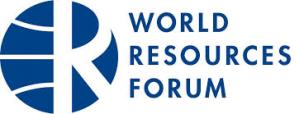 Duration
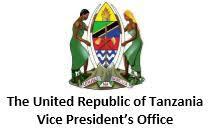 Start: Jan 2021
 









End: Oct 2022
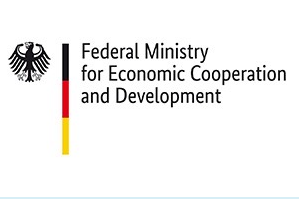 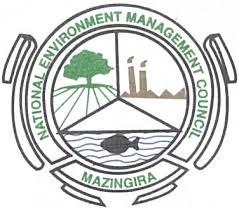 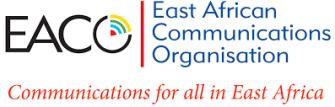 Background
Context:

Used electrical and electronic equipment (UEEE) imports into Tanzania from higher income countries mainly via ports

Tanzania welcomes UEEE due to affordable access to EEE

Tanzania is party to the Basel Convention (BC)
Background
Challenge:

UEEE imports often mixed with e-waste

Types and volumes of imported UEEE/e-waste is unknown
Burden on EPR system to be established
Burden on environment and health in Tanzania

Inspectors cannot differentiate UEEE from e-waste at point of import

Unclear how to proceed with identified e-waste
Project objective
Overarching objective: Assess and control imports of e-waste, UEEE and EEE into Tanzania through the following specific objectives: 
Implementing and pilot-testing the requirements of the Basel Convention Technical Guidelines on Transboundary Movements of Electrical and Electronic Waste and Used Electrical and Electronic Equipment (BCG) in Tanzania,
Assessing volumes and functionalities of UEEE imports into Tanzania,
Preparing a draft National Guideline based on the national context and needs.
Project approach
Control
Replication in EACO Region
Implementation steps
Implementation steps
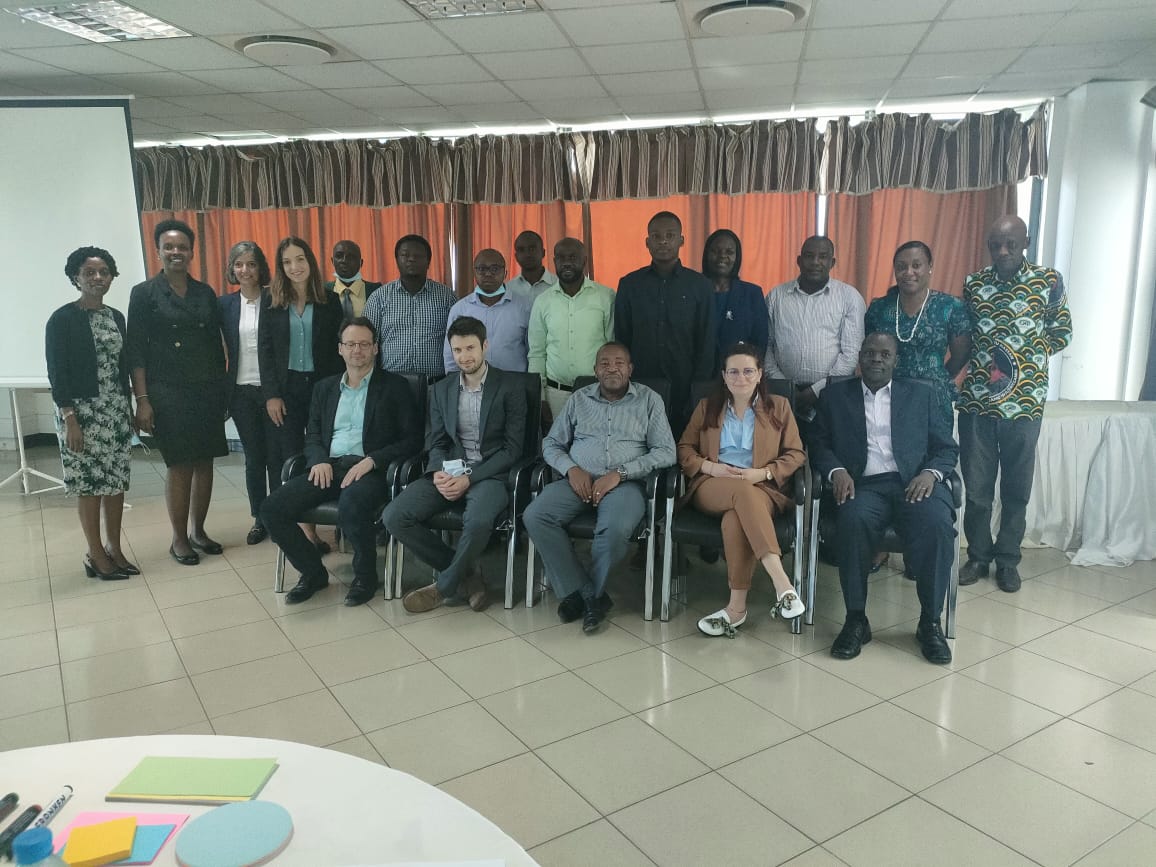 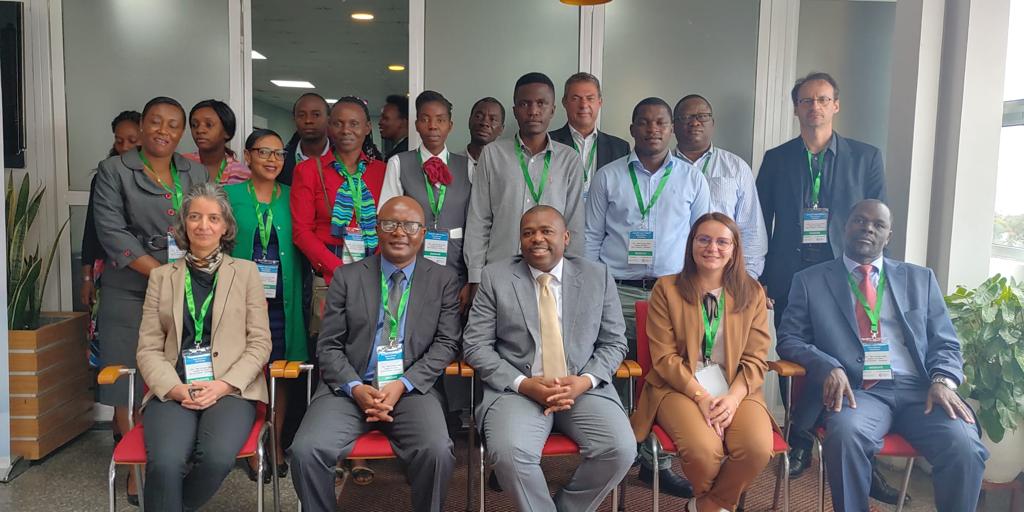 Implementation steps
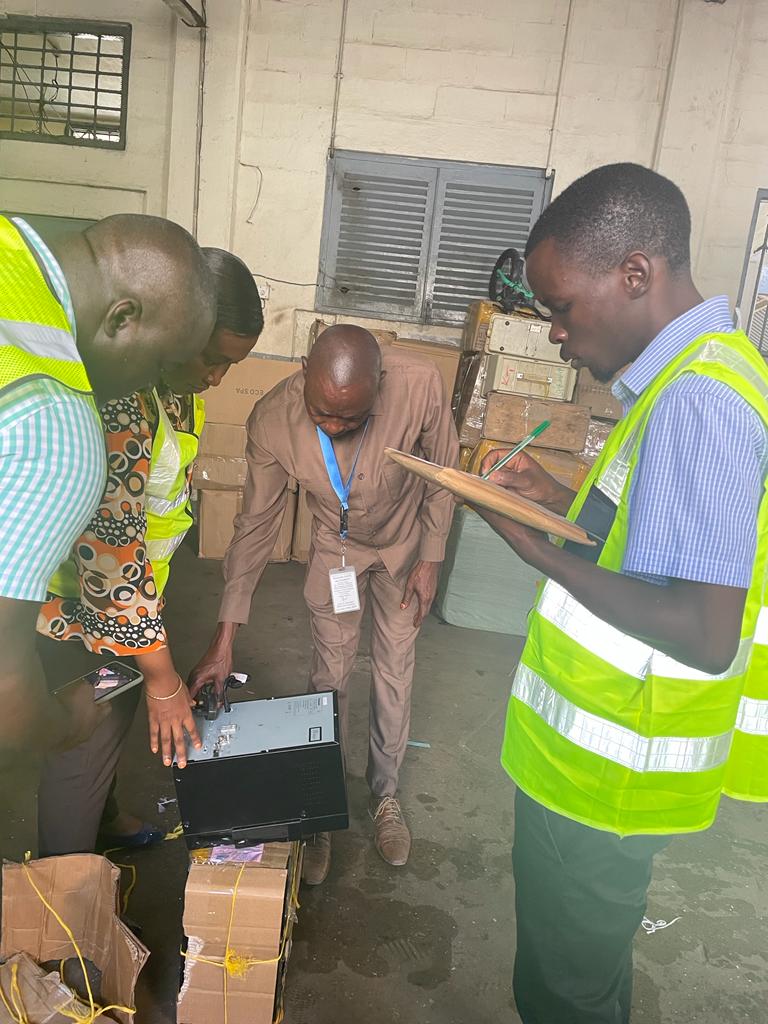 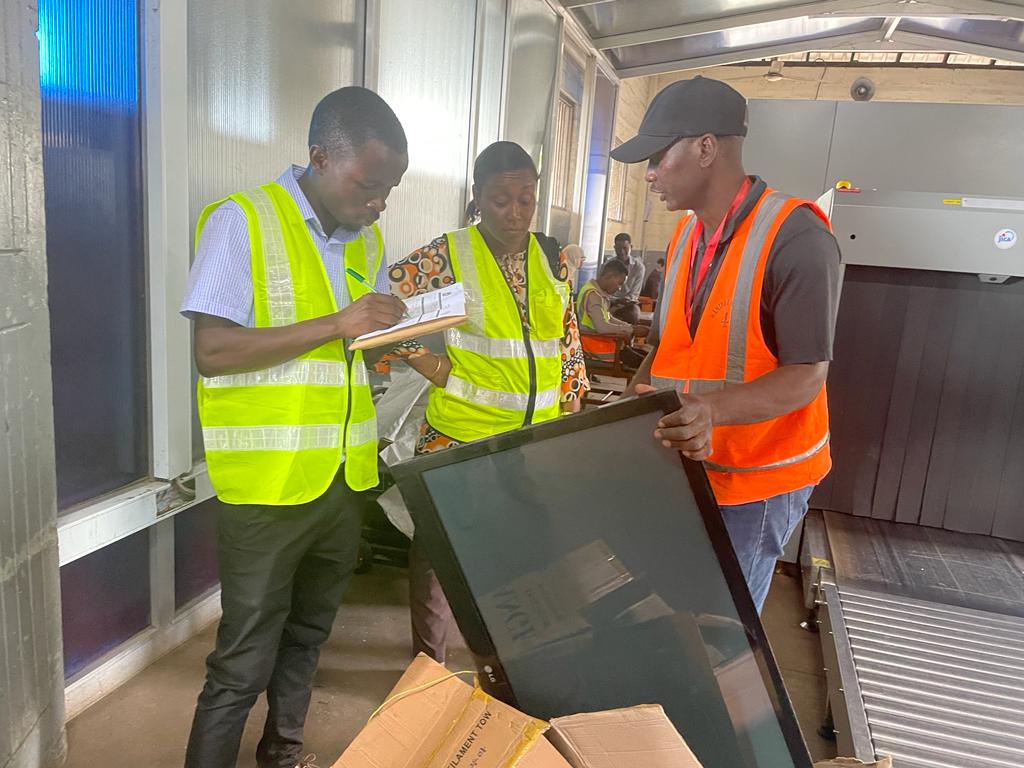 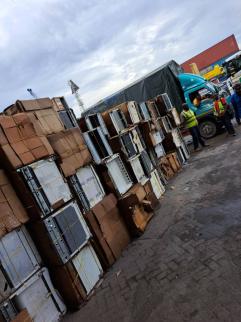 Implementation steps
Key results: Analysis of trade data on imports in Tanzania
Source: TRA (Tanzania Revenue Authority) data from importation documents
Key results: Analysis of inspection data provided by TBS
Source: TBS (Tanzania Bureau of Statistics) data on inspections from February  to April 2022
Key results: Origin countries vs total units declared and inspected
Source: Data from pilots conducted at Dar-es-Salaam ports between 21 September to 12 October
Key results: types of products inspected
Enabling conditions for implementation and sustainability of the national guidelines
Enhanced coordination and collaboration among competent Government authorities 
Increased collaboration and coordination with relevant authorities in Zanzibar
Build and improve institutional capacity among various governmental levels and sectors 
Ports should be equipped with essential infrastructure and inspectors should be supplied with proper equipment 
Availability of national standardized testing procedures for different types of UEEE
Availablity and harmonization of data on the amount, type and source of UEEE and e-waste
Requirements for Replicability of the plan in the EACO Region
Need for comprehensive study about the current regulatory and institutional framework in all the EACO countries  
Coordinated and harmonized actions, procedures and definitions at regional level 
Strengthen collaboration among national statistics officers and port authorities to have access to accurate and harmonized datasets
Full implementation of the Regional E-waste Strategy 2022-2027 
Developing regional e-waste recycling and end-processing facilities.
THANK YOU FOR YOUR ATTENTION!

For more information contact: 
shahrzad.manoochehri@wrforum.org
vanessa.forti@unitar.org (Ms. Vanessa Forti, UNITAR)
otmar.deubzer@unitar.org  (Dr. Otmar Deubzer, UNITAR)